مرحباً بكم أيها الأحباب
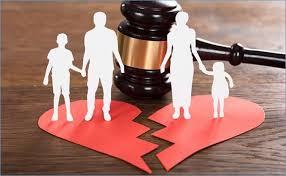 التعريف
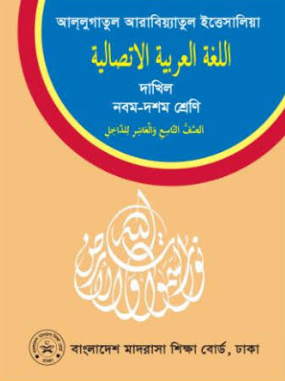 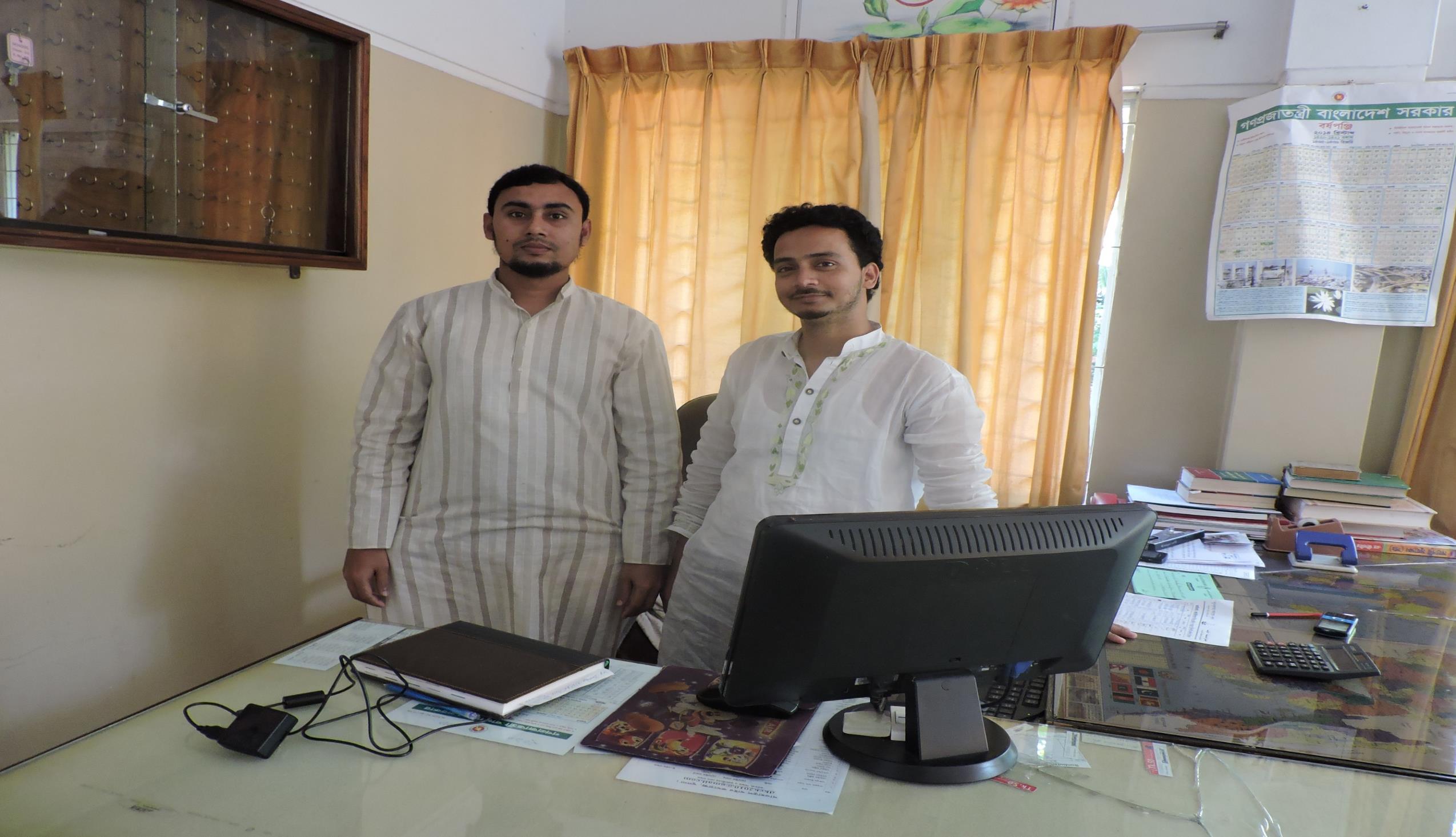 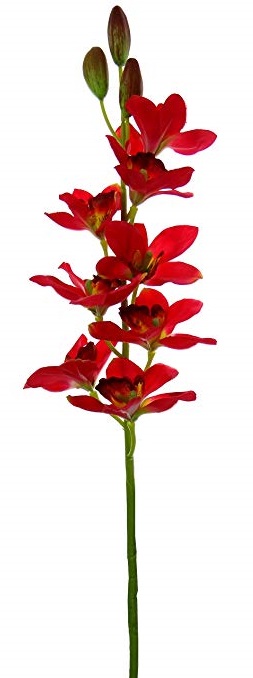 عبد العليم بن شمس الحق
الصف : التاسع من الداخل
المادة : اللغة العربية الاتصالية
محاضر اللغة العربية
الوحدة : الثالث
فتاري فاضل مدرسة، سفاهر، نوغاؤن
الدرس : الأول
رقم الجوال : 01749-94 44 18
الوقت : 40 دقيقة
العنوان الالكتروني :
التاريخ : 06/06/2020م
infoabdulalim@gmail.co
ماذا فهمتم بعد رؤية الصور التالية  ؟
فهمتم أننا اليوم أيضاً سنتكلم عن شريح القاضي الذي أقام العدل والإنصاف لجميع الحكام في الدينا
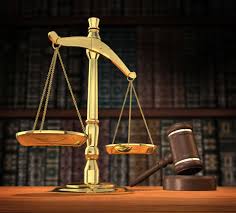 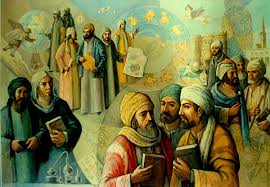 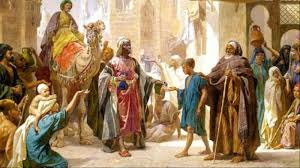 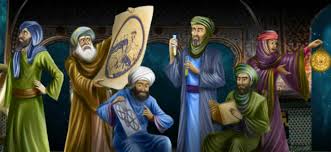 النـــتــائج مـــــن الدرس
0
الطلاب بعد نهاية هذا الدرس ....
يستطيع قراءة العبارات على النطق الصحيح بالترجمة؛
1
يشرح معاني الكلمات الجديدة مع تكوين الجمل المفيدة؛
2
3
يستطيع تصحيح العبارات واملاء الفراغات والجمع من المفرد؛
4
يقدر كيفية تحقيق الأفعال والكلمات من النص.
إعلان درس اليوم
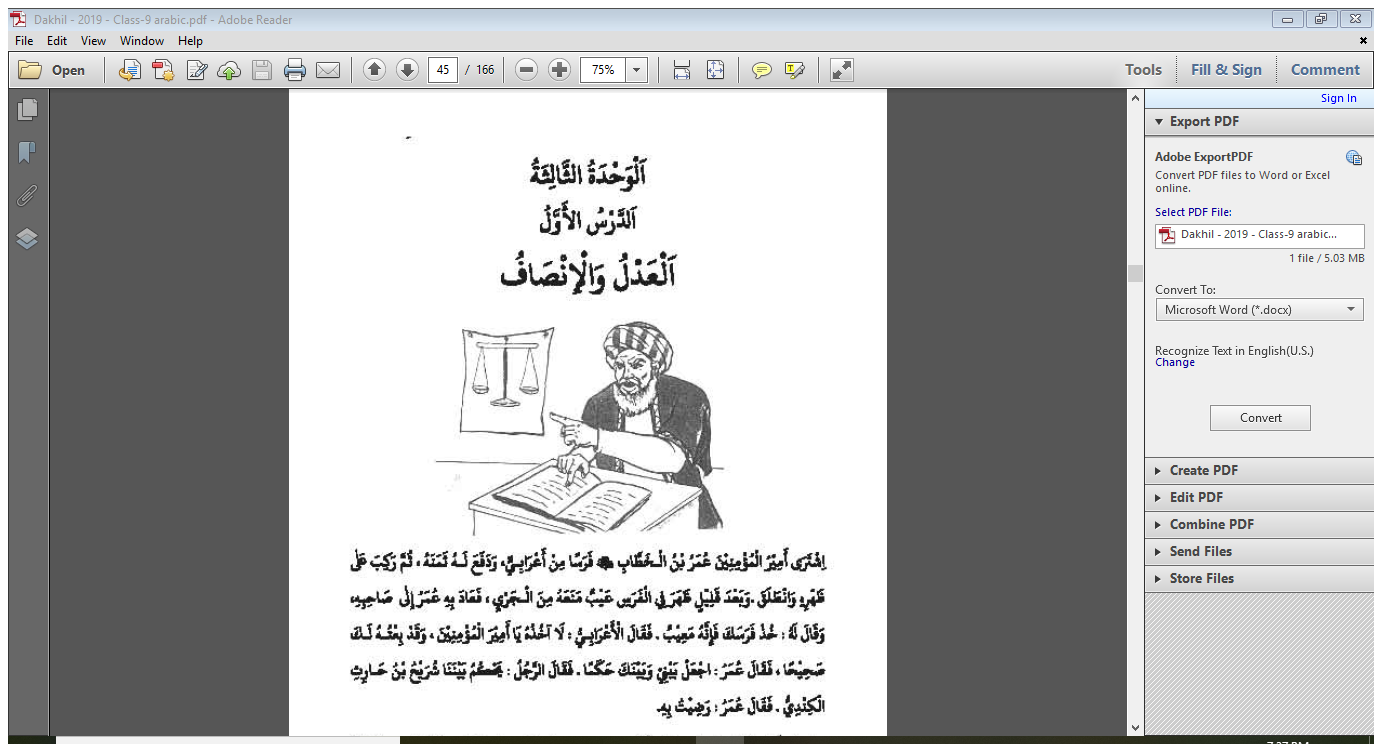 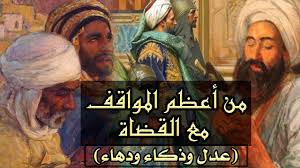 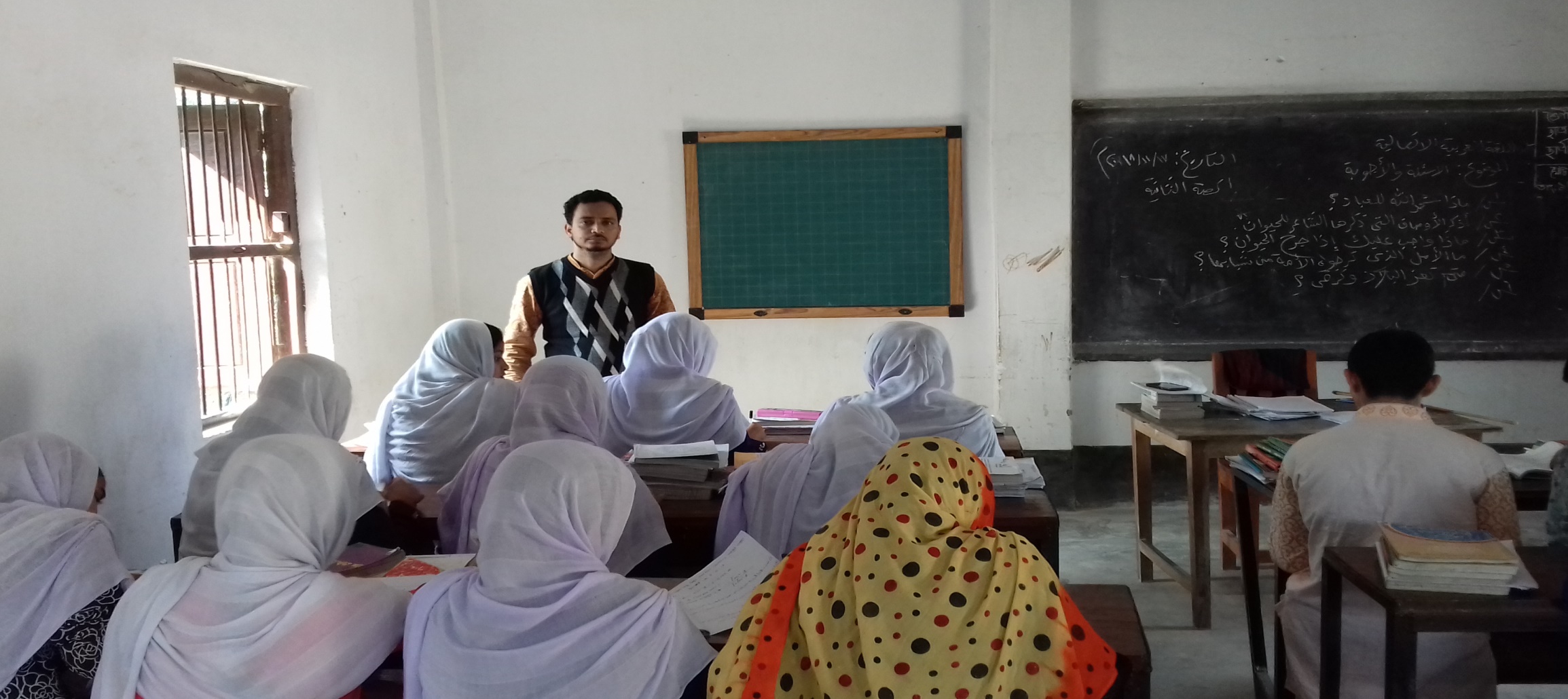 القراءة الصوتية
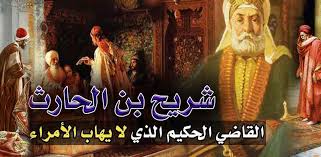 إذ ظل شريح يقضي بين المسلمين نحواً من ستين عاماً، وقد أقره في منصبه كل من عمر وعثمان وعلي ومعاوية، كما أقره من جاء بعد معاوية من أمراء بني أمية، حتى طلب شريح إعفاءه من منصبه خلال ولاية الحجاج وكان قد بلغ السابعة بعد المائة...
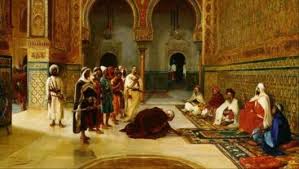 كانت لشريح مواقف عظيمة في تاريخ القضاء الإسلامي، ومن ذلك أن علي بن أبي طالب رضي الله عنه فقد درعاً له، كانت عزيزة عليه، ثم وجدها في يد رجل من أهل الذمة، يبيعها في سوق الكوفة، فلما رأها عرفها، وقال: هذه درعي، سقطت من حمل لي في ليلة كذا ...
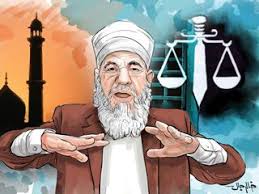 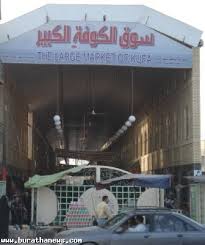 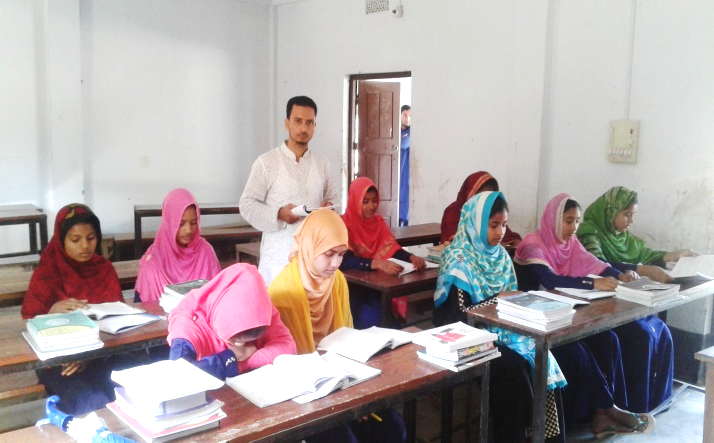 الدرس المثالي
هلموا نتعلم الآن معاني الكلمات الصعبة مع تكوين الجمل في الدرس
عدل
قول
رضي
أمير
انصاف
حديث
قنع
قائد
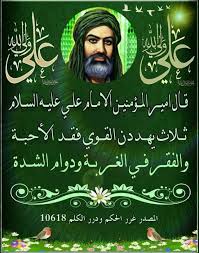 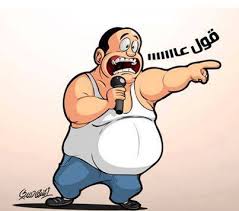 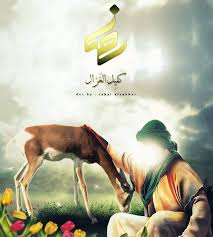 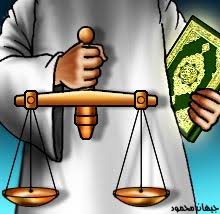 على الحكام أن يحكموا بالعدل والإنصاف
قول معروف فيه صدقة
رضي الله عن الصحابة ورضوا عنه
أمير الؤمنين علي بن أبو طالب رابع الخلفاء
هلموا نتعلم الآن معاني الكلمات الصعبة مع تكوين الجمل في الدرس
ولاية
طلب
عهد
القضاء
خلافة
سئل
وعد
الحكم
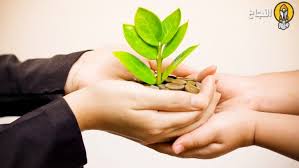 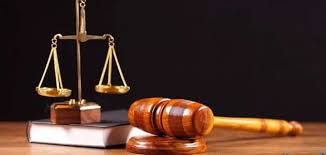 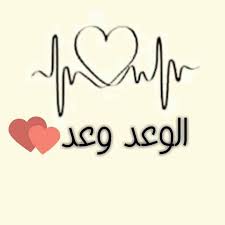 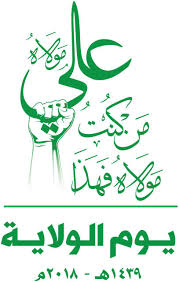 كان شريح قاضيا في ولاية علي رضي الله عنه
طلب الولد من أمه الدعاء والحب
على المسلم أن ينفذ العهد والوعد
لشريح مواقف عظيمة في تاريخ القضاء الإسلامي
العمل الوحدي
الوقت
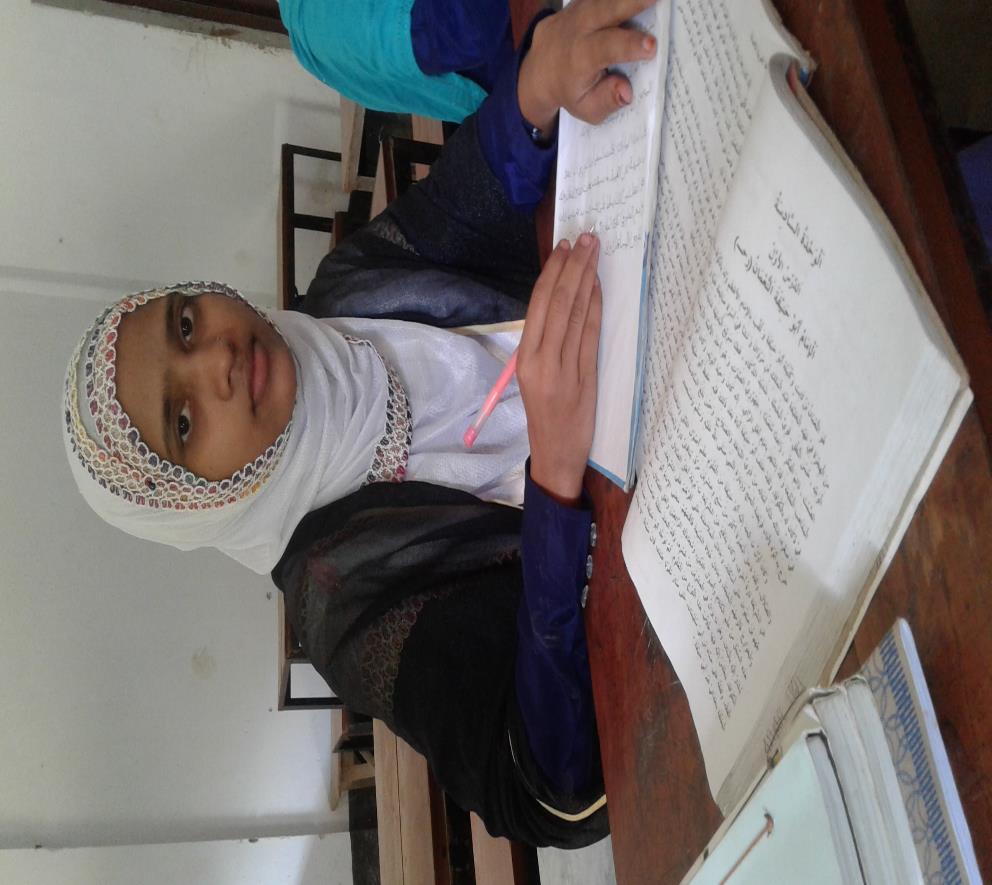 اكتب معاني الكلمات الأتية ثم اجعلها في جملة مفيدة من عندك:
رضي، القضاء، عهد، طلب، ولاية.
خمس  دقائق
املأ الفراغات في الجملة بكلمة مناسبة من عندك
ستين عاماً
1. إذ ظل شريح يقضي بين المسلمين نحواً من ....
2. وقد أقره في منصبه كل من عمر و .... وعلي ومعاوية
عثمان رضي الله عنه
3. كما أقره من جاء بعد .... من أمراء بين أمية
معاوية
ولاية الحجاج
4. طلب شريح إعفاءه من منصبه خلال .... وكان قد بلغ السابعة بعد المائة
5. كانت لشريح مواقف عظيمة في تاريخ ....
القضاء الإسلامي
6. ومن ذلك أن .... فقد درعاً له كانت عزيزة عليه
علي رضي الله عنه
كتابة الصحيح  أو الخطأ مع تصحيح الخطأ في الجمل التالية من النص
1. إذ ظل شريح يقضي بين المسلمين نحواً من خمسين عاماً.
خطأ
والصحيح: إذ ظل شريح يقضي بين المسلمين نحواً من ستين عاماً.
وقد أقره في منصبه كل من عمر وعثمان وعلى ومعاوية.
2. وقد أقره في منصبه كل من عمر وعثمان وعلى ومعاوية.
صحيح
والصحيح: كما أقره من جاء بعد معاوية من أمراء بني أمية
3. ولكن ما أقره من جاء بعد معاوية من أمراء بني أمية.
خطأ
صحيح
طلب شريح إعفاءه من منصبه خلال ولاية الحجاج بن يوسف لكبر سنه.
4. طلب شريح إعفاءه من منصبه خلال ولاية الحجاج بن يوسف لكبر سنه.
5. ما كانت لشريح مواقف عظيمة في تاريخ القضاء الإسلامي.
والصحيح: كانت لشريح مواقف عظيمة في تاريخ القضاء الإسلامي.
خطأ
تحويل الكلمات التالية من المفرد إلى الجمع من النص
سوق
موقف
ولد
شاهد
أسواق
مواقف
أولاد
شهداء
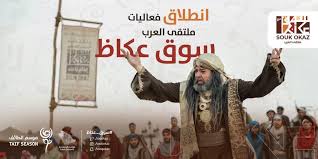 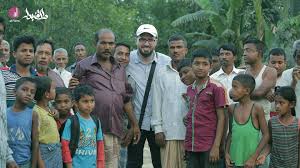 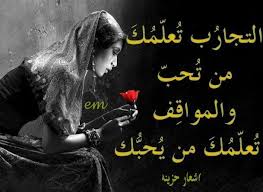 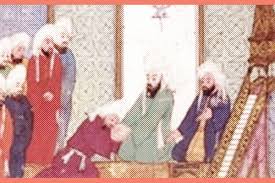 تحويل الكلمات التالية من المفرد إلى الجمع من النص
رجل
قاضي
المؤمن
ليلة
رجال
قضاة
المؤمنون
ليالي
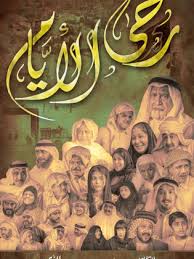 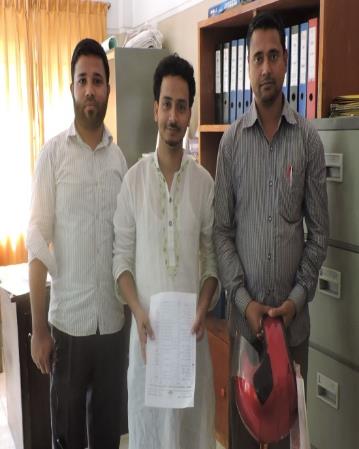 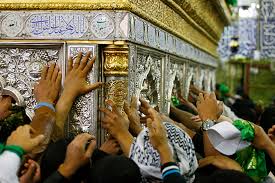 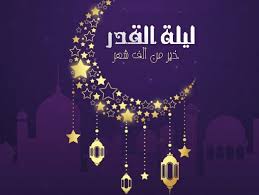 العمل في أزواج
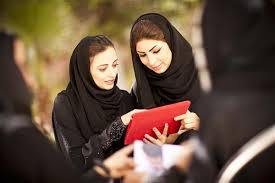 الوقت
خمس دقائق
40
60
90
-1كم سنة قضي شريح للإسلام والمسلمين ؟
-2وقد أقره في منصبه كل من عمر وعثمان وعلى..
صحيح
خطأ
كلاهما صحيح
زبير
علي
شريح
-3من طلب إعفاءه من منصبه خلال ولاية الحجاج ؟
110
90
100
-4متى ترك شريح منصبه القضاء من عمره ؟
كلاهما صحيح
صحيح
خطأ
-5كانت لشريح مواقف عظيمة في تاريخ القضاء الإسلامي
الكوفة
الذمة
المدينة
-6وجد علي درعه في يد رجل من أهل ...
اقرأ الأفعال والكلمات وقارن مع الصور ثم حققها في التالية
أقر
طلب
جاء
بلغ
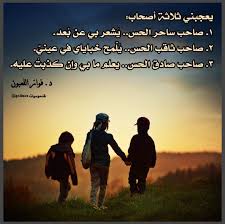 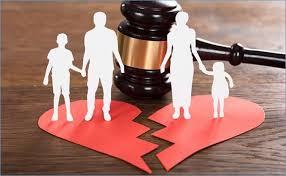 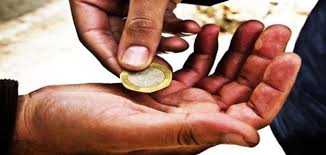 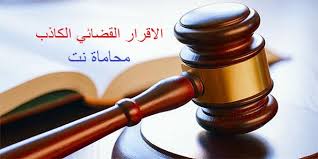 أقر
الصيغة
البحث
المادة
الباب
المعنى
الجنس
المصدر
الفعل الماضي المطلق المثبت المعروف
المفرد المذكر للغائب
أجاز / وافق
مضاعف ثلاثي
ق ر ر
الإقرار
إفعال
جاء
الصيغة
البحث
المادة
الباب
المعنى
الجنس
المصدر
الفعل الماضي المطلق المثبت المعروف
المفرد المذكر للغائب
أتي / قدم
مركب
ج ي أ
المجيئة
ضرب
طلب
الصيغة
البحث
المادة
الباب
المعنى
الجنس
المصدر
الفعل الماضي المطلق المثبت المعروف
المفرد المذكر للغائب
التمس / فتّش
صحيح
ط ل ب
الطلب
نصر
بلغ
الصيغة
البحث
المادة
الباب
المعنى
الجنس
المصدر
الفعل الماضي المطلق المثبت المعروف
المفرد المذكر للغائب
لحق / أدرك
صحيح
ب ل غ
البلوغ
نصر
اقرأ الأفعال والكلمات وقارن مع الصور ثم حققها في التالية
كانت
فقد
مواقف
يبيع
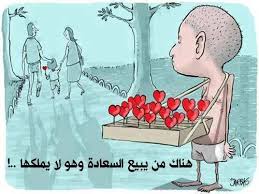 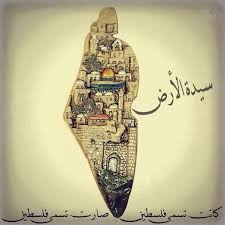 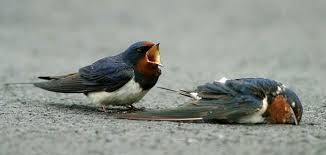 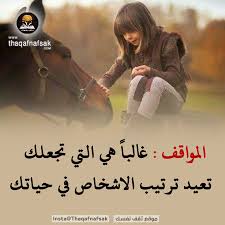 كانت
الصيغة
البحث
المادة
الباب
المعنى
الجنس
المصدر
الفعل الماضي المطلق المثبت المعروف
المفرد المؤنث للغائب
حدثت / واجهت
أجوف واوي
ك و ن
الكون
نصر
مواقف
الصيغة
البحث
المادة
الباب
المعنى
الجنس
المصدر
اسم الظرف
الجمع
أحوال
مثال واوي
و ق ف
الوقوف
ضرب
فقد
الصيغة
البحث
المادة
الباب
المعنى
الجنس
المصدر
الفعل الماضي المطلق المثبت المعروف
المفرد المذكر للغائب
ضاع / ضيّع
صحيح
ف ق د
الفقدان
ضرب
يبيع
الصيغة
البحث
المادة
الباب
المعنى
الجنس
المصدر
الفعل المضارع المثبت المعروف
المفرد المذكر للغائب
ضد الشراء
أجوف يائي
ب ي ع
البيع
ضرب
العمل الجماعي
الوقت
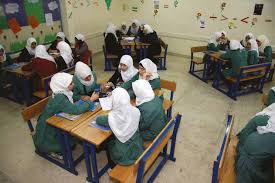 العمل لفريق الأحمر:
 حقق كلمتين الأتيتين:
أقر – طلب – بلغ
خمس دقائق
العمل لفريق الأخضر:
 حقق كلمتين الآتيتين:
كانت – مواقف – يبيغ
التقييم
1. بأي شيئ يضي شريح بن الحارث الكندي بين المسلمين نحواً من ستين عاماً ؟
2. لماذا أقره في منصبه كل من عمر وعثمان وعلي ومعاوية رضي الله عنهم ؟
3. لماذا طلب شريح إعفاءه من منصبه خلال ولاية الحجاج ؟
4. ماذا كانت لشريح في تاريخ القضاء الإسلامي ؟
5. ماذا فقد علي بن أبي طالب رضي الله عنه ؟
6. ماذا رأي علي بن أبي طالب في يد رجل من أهل الذمة في سوق الكوفة ؟
الواجب المنزلي
اكتب فقرة باللغة العربية لا تقل عن سبعة أشطر 
عن الأوصاف الحميدة لحكامنا في بنغلاديش التي كان يتصف شريح .
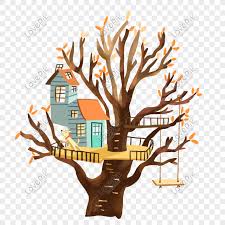 مع السلامة أيها الأحباب
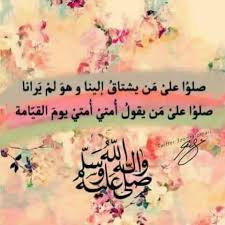 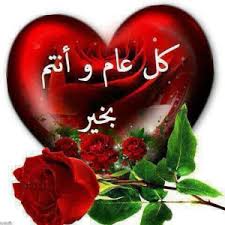